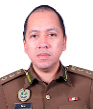 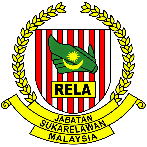 CARTA ORGANISASI 
JABATAN SUKARELAWAN MALAYSIA
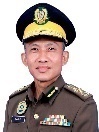 KETUA PENGARAH
PTD UTAMA C
YAHYA BIN SULAIMAN
SEKTOR PENGURUSAN
SEKTOR OPERASI
KOMANDAN TIMUR
TIMBALAN KETUA PENGARAH
PENGARAH BAHAGIAN 
PEMBANGUNAN PASUKAN
PENGARAH BAHAGIAN OPERASI
PENGARAH BAHAGIAN PERSENJATAAN
TIMBALAN KETUA PENGARAH
PENGARAH BAHAGIAN LATIHAN
KETUA UNIT INTEGRITI
KETUA UNIT MEDIA
PENGARAH BAHAGIAN 
KEWANGAN & PEMBANGUNAN
PENGARAH BAHAGIAN
KHIDMAT PENGURUSAN
PENGARAH BAHAGIAN PENGURUSAN SUMBER MANUSIA
PENGARAH BAHAGIAN DASAR & PERANCANGAN STRATEGIK
PENGARAH NEGERI SELANGOR
PENGARAH WP KUALA LUMPUR
PENGARAH NEGERI MELAKA
PENGARAH NEGERI SARAWAK
PENGARAH NEGERI JOHOR
PENGARAH NEGERI PAHANG
PENGARAH NEGERI SABAH
PENGARAH NEGERI KEDAH
PENGARAH NEGERI PERLIS
PENGARAH NEGERI PULAU PINANG
PENGARAH NEGERI TERENGGANU
PENGARAH NEGERI KELANTAN
PENGARAH NEGERI SEMBILAN
KOMANDAN ALARM
KOMANDAN SABAH
KOMANDAN UTARA
PENGARAH BAHAGIAN
TEKNOLOGI MAKLUMAT
PENGARAH NEGERI PERAK
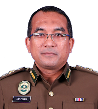 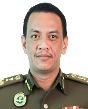 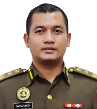 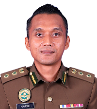 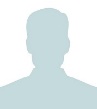 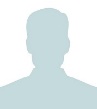 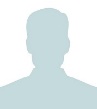 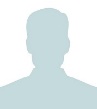 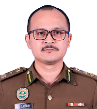 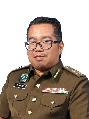 KP41
NUR AINUN SYAKIRAH 
BINTI ISMAIL
MUHAMAD HELMI BIN MOHD 
ABD SHUKUR
KP41
KHAIROL FAIZAL BIN ROSLI
KP48
WAN BADRUL KHUSAIMIN BIN WAN MAHADI
KP41
KP48
M54
KP52
KP48
YA16
M54
KP48
M48
S44
M52
M48
M48
M48
KP48
KP48
KP44
KP48
KP48
KP44
KP44
KP41
KP44
KP44
KP44
KP44
KP44
F48
SHAHRINA BINTI ABD SAMAD
HENRA BIN HERMAN
MAHATHER BIN SMOH
JIMMY ANAK JUPITER SAMBAU
LENNY BINTI KANDAWAR
VINOTHINI A/P THANIMALAI
MUHAMAD GHAZALI BIN MAMAT @ MANSOR
MUHAMAD LUTFI BIN AHMAD
NOOR ARIFFAH BINTI SAPARI
KOSONG
NASHARUDDIN BIN MAT NASIR
FARHANA LIYANA BINTI HASSIM
ABANG ZULFIKAR BIN ABANG RADUAN
AMIRUL IMRAN BIN NORDIN
MOHD KHAIRUL BIN AHMAD
NORIEMIE BIN ISMAIL
NORALIZA BINTI MAJID
AMIRUL IKHWAN BIN  
AHMAD SHUKRI
MUHAMMAD FAIZ BIN MUSA
ZAINOOLLAH KHAN BIN SAEEDUR RAHMAN
TENGKU NAZLIA BINTI 
TENGKU MOHAMMAD
MUHAMMAD RIDZUAN BIN ZAWAWI
PEJABAT NEGERI
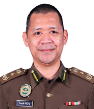 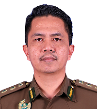 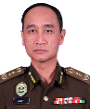 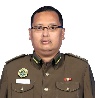 ABDUL AZIZ BIN SIDI AHMAD
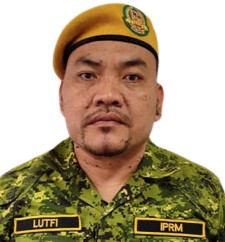 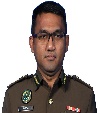 MD SHAH RIZAL BIN ZAINAL
MOHAMAD RAZIB BIN BUHAINI
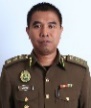 KHAIRUL ASWADI BIN KAMARUDIN
DARMAN BIN DABANG
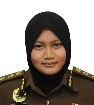 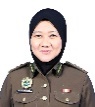 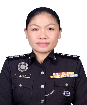 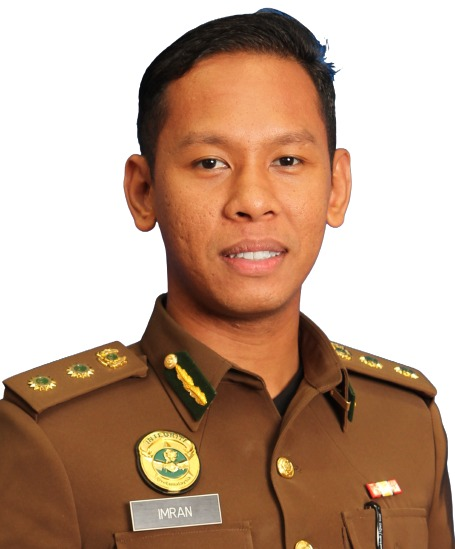 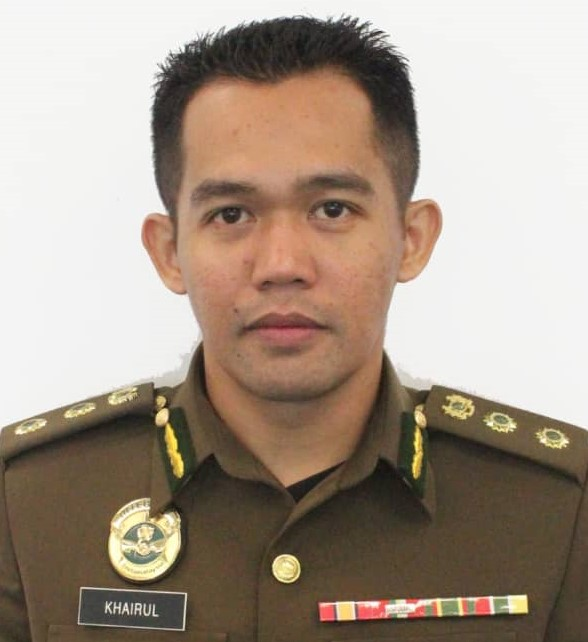 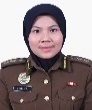 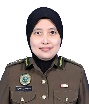 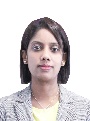 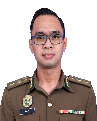 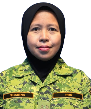 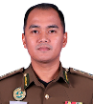 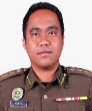 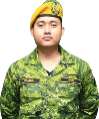 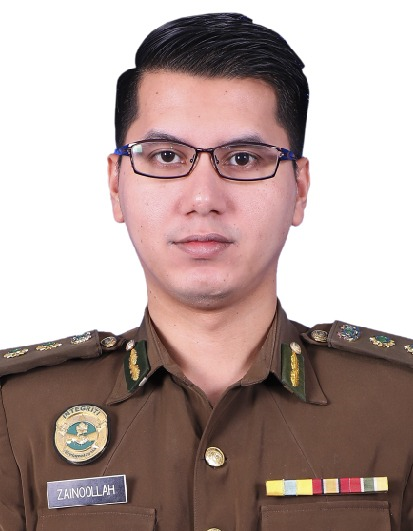 PUSAT LATIHAN
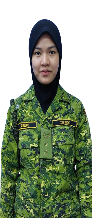 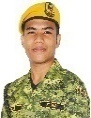 Tarikh kemaskini: 4 April 2024